Az MTA kutatóintézményeinek szakkönyvtár-hálózata
1
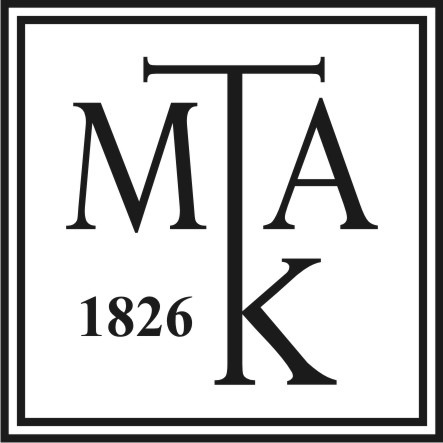 Az Akadémiai Könyvtár működésének első szakasza (1826-1949)
2
Az Akadémiai Könyvtár megalapítása gróf Teleki József felajánlásával jött létre (1826. március 17.).
1844. december 23-án nyitotta meg kapuit a nagyközönség előtt.
Állományát felajánlásokból, cserekapcsolatokból, kötelespéldányokkal és kis mértékben vásárlással gyarapította.
A főkönyvtárnokot az Akadémia más vezetőihez hasonlóan a közgyűlés választotta meg, de a Teleki-család jóváhagyása is szükséges volt a kinevezéshez.
Az Akadémiai Könyvtár működésében is döntő fordulatot jelentett az 1949. évi akadémiai törvény.
[Speaker Notes: Az 1949. december 15-én kiadott akadémiai törvény az intézmény népi demokratikus állami és társadalmi berendezkedéshez igazodó átszervezését alapozta meg.
Az átszervezési program végrehajtását az Akadémia egy új főkönyvtárnokra, Keresztury Dezsőre bízta. 
„Mintegy félszázad óta Keresztury volt az első főkönyvtárnok, aki nem 70 év körüli életkorban, s nem a gróf Teleki-család könyvtáralapító ágának kinevezése alapján nyerte el tisztét.” 
Az újjászervezett akadémikusi testület új célkitűzéseihez és sokrétű feladataihoz igazodva a könyvtárnak újra kellett fogalmaznia gyűjtőkörét és saját tevékenységét. Míg a Magyar Tudományos Akadémia az ország legfőbb tudományos szerve lett, az Akadémia Könyvtár általános tudományos nagykönyvtár szerepkört kapott. Az intézmény új feladatait az új alapszabály tartalmazta (tudományos ismereteket terjeszt, a könyvtár vezetője közreműködik az MTA ügyeinek vitelében). 
Az 1949-es változások eredményezték a könyvtári hálózat létrejöttét.]
Az akadémiai könyvtári hálózat
3
A könyvtári hálózat kialakulása és működése
[Speaker Notes: Az akadémiai könyvtári hálózat kialakulása és működése
Az akadémiai könyvtárak a rendszerváltás után
Az akadémiai intézményi könyvtárak jelenleg]
Intézethálózat
4
1949-től fokozatosan létrejött az akadémiai kutatóintézet-hálózat az addig más keretben működő vagy újonnan alapított kutatóintézetekből - és velük könyvtáraik. 
Az első összefoglaló igényű jelentés az intézeti könyvtárakról — egy 1952. évi felmérés alapján — 1953 januárjában készült (14 intézetről). 
1949 és 1960 között kialakult egy csak igen lazán összefüggő akadémiai könyvtári hálózat.
[Speaker Notes: Először a devizás könyv- és folyóiratbeszerzésének támogatása, illetőleg részben centralizált intézése volt a központi feladat.
Ugyancsak még 1953-ban készült el az első alaposabb tervezet a kutatóintézeti könyvtárak központosítására vonatkozóan. 
1954: az intézetek száma egyetlen év alatt megduplázódott; már 22 könyvtár szerepel a központ nyilvántartásaiban.
1955: 33 könyvtár
Minden intézetben kötelezően létrehozandó szervezeti egység volt a szakkönyvtár.]
Az akadémiai könyvtári hálózat kialakítása
5
1960 végén az 1956. évi ún. könyvtári törvény végrehajtási utasításaként megjelent 13/1960. MTA. (A. K. 20.) sz. elnöki utasítás. 
Ez az intézkedés az intézeti könyvtárak és az intézetekben folytatott dokumentációs tevékenység hálózati központjának mondta ki az Akadémiai Könyvtárat, és megszilárdította a hálózat szervezeti kereteit.
[Speaker Notes: A Magyar Tudományos Akadémia szervezeti és működési szabályzata (1962)
45. §  Az Akadémiai Könyvtár
(1) Az Akadémia a tudományos ismeretek terjesztésére és a tudományos kutatómunka előmozdítása és végzése érdekében könyvtárat tart fenn. Az Akadémiai Könyvtár közvetlen irányítását és felügyeletét az erre a célra szervezett elnökségi bizottság látja el. 
(2) Az Akadémiai Könyvtár az akadémiai intézetek vonatkozásában betölti a hálózati könyvtári központ szerepét és feladatát. 
(3) A könyvtár vezetését, szervezetét, részletes feladatát és igazgatását, továbbá a könyvtár használatának módozatait és fejlesztésének eszközeit jóváhagyott könyvtári ügyrend állapítja meg.]
Könyvtári hálózatba tartoztak
6
a kutatóintézetek könyvtárai,
a kutatócsoportok (közülük több később intézetté alakult) könyvtárai,
a tudományos társaságok könyvtárai (pl. Magyar  Földrajzi Társaság).
[Speaker Notes: Biológiai Intézet (Tihany), 1927
Csillagvizsgáló Intézet Könyvtára, 1921
Eötvös Könvtár (ITI), 1895
Teleki Könyvtár (TTI), 1941
Magyar Földrajzi Társaság Könyvtára, 1872]
Hálózati és Módszertani Szolgálat
7
A könyvtári munka szakmai segítése, összehangolása
Tudományáganként összehangolt állományfejlesztés
Könyvtári módszertani tanácsadás
A könyvtárosok szakmai képzése és továbbképzése
Véleménynyilvánítás az Akadémia vezetőinek hivatalának, illetve az intézményvezetők számára a könyvtárak működési kérdéseiben
Központi szolgáltatások és nyilvántartások (pl. címjegyzék)
Összehangolt külföldi cserekapcsolatok
[Speaker Notes: Intézeti Könyvtári Bizottságok
Beszámolási kötelezettség]
Az akadémiai intézetek könyvtárai a rendszerváltás után
8
Működés hálózati szerveződés nélkül
Rendszerváltás után
9
Az 1994. évi XL. törvény (Akadémiai törvény) hatályba lépésével megszűnt az Akadémiai Könyvtár koordinációs és szakmai felügyeleti szerepe az intézeti könyvtárak felett.
A korábbi intézeti struktúra kisebb változásokkal fennmaradt, továbbra is intézeti alapfeladat maradt a szakkönyvtár működtetése.
[Speaker Notes: KFKI központi fizikai könyvtára]
Újítási törekvések, változások az akadémiai konszolidáció után
10
2001-ben létrejött az Egyesített Társadalomtudományi Könyvtár a vári épületkomplexumban elhelyezett intézetek könyvtárainak egységes és centralizált működtetésére.
Csak a társadalomtudományi intézetek érintette
Nem volt kötelező a könyvtári integráció
Világgazdasági Kutatóintézet, Politikatudományi Intézet, Szociológiai Intézet, Etnikai-Nemzeti Kisebbségkutató Intézet könyvtárai
[Speaker Notes: Az ETK nem volt követendő példa, inkább az együttélési szabályok kidolgozásának szükségességére hívta fel a figyelmet.]
A 2011. évi intézetátalakítások hatása a könyvtárakra
11
Az addigi 2 kutatóközpont (SZBK és KKK) és 37 kutatóintézet helyett a centralizálási törekvések eredményeképpen 
	- 5 önálló jogállású intézet és
	- 10 kutatóközpont 
    jött létre.
Nem volt törekvés egységes működési elvek kidolgozására az intézeti könyvtárak számára, a diszciplináris szakkönyvtárak összeolvasztása nem volt cél.
[Speaker Notes: Az átalakítás előtt: 31 könyvtár, de az RKK-ban tkp. 4 könyvtár volt és van.
Most: 22+4 könyvtár]
Az MTA intézethálózatának jelenleg aktív szakkönyvtárai
12
Önálló intézetekben (4)
Atommagkutató Intézet 
Nyelvtudományi Intézet
Rényi Alfréd Matematikai Kutatóintézet 
Számítástechnikai és Automatizálási Intézet
Kutatóközpontokban (22)
ATK (állatorvos-tudományi, mezőgazdasági, növényvédelmi, talajtani)
BTK (filozófiai, irodalmi, művészettörténeti, néprajztudományi, régészeti, történettudományi, zenetud.)
CSFK (csillagászati, földrajztudományi, geofizikai)
Enegiatud. Kut.kp. + Wigner Fizikai Kut.kp. (fizikai szakkönyvtár)
KRTK (közgazdaság-tudományi,  regionális tudományi 4 telephelyen)
Ökológiai Kutatóközpont (limnológiai, ökológiai, Duna-kutató)
Szegedi Biológiai Kutatóközpont
Társadalomtudományi Kutatóközpont
[Speaker Notes: Csillagászati Kutatóközpont Geofizikai és Geodéziai Kutatóintézet könyvtára 
ATK két könyvtára (ÁOKI, NÖVI)]
Az MTA intézethálózatának jelenleg nem aktív szakkönyvtárai
13
Kísérleti Orvostudományi Kutatóintézet könyvtára

Természettudományi Kutatóközpont
(kémiai, enzimológiai, pszichológiai   szakkönyvtárak)
Az akadémiai intézmények könyvtárai jelenleg
14
Az intézetátalakítás utáni évek
Költözések
15
2012 óta 11 intézeti könyvtár is költözött (2 könyvtár kétszer is):
A Kémiai Kutatóközpont könyvtára 
A Pszichológiai Intézet könyvtára 
Az Enzimológiai Intézet könyvtára 
A BTK 5 intézeti könyvtára (Filozófiai Intézet, Művészettörténeti Intézet, Néprajztudományi Intézet, Régészeti Intézet, Történettudományi Intézet) 
A TK Egyesített Társadalomtudományi Könyvtára 
A KRTK közgazdaság-tudományi könyvtára 
A Nyelvtudományi Intézet könyvtára (felújítás miatt)
[Speaker Notes: Aköltözést megelőzően selejteztek/selejteznek]
A könyvtárak munkatársainak száma
16
[Speaker Notes: A könyvtárvezetők általában közvetlenül az intézményvezető (főigazgató/igazgató) irányítása alatt dolgoznak.
Három intézményben a könyvtárvezetők a tudományos titkár, illetve a titkárságvezető alá tartoznak.]
MTMT-adminisztrátori és publikáció- és idézettséggyűjtési feladat kutató részére
17
A könyvtárak állományának nagysága és becsült értéke
18
A könyvtárak állományának gyarapodási értéke
19
A könyvtárakban található hagyatékok
20
1850 előtt kiadott állomány nagysága
21
Integrált könyvtári rendszer az intézeti könyvtárakban
22
Az akadémiai intézményi könyvtárak és az MTA KIK
23
Együttműködési lehetőségek
Az MTA KIK és az intézeti könyvtárak együttműködésének szabályozási háttere
24
Alapszabály 42. §
(9) A Könyvtári Bizottság, a Vezetői Kollégium által meghatározott feladatok mellett, ellátja az Akadémiai Könyvtár és – az AKT-val együttműködve – az akadémiai kutatóközpontok és kutatóintézetek szakkönyvtáraiban az egységes katalógusrendszer kialakításának szakmai felügyeletét. A könyvtárak vezetői kötelesek a felügyelet körében kért tájékoztatást megadni.
Alapszabály 59. §
(3) A könyvtár az akadémiai kutatóközpontok és intézeteik, az önálló kutatóintézetek és támogatott kutatóhelyek könyvtárai részére szakmai támogatást nyújt, továbbá ezen könyvtárak vonatkozásában ellátja az alapító okiratában meghatározott feladatokat, az akadémiai intézmények vonatkozásában gyakorolja az ott meghatározott további hatásköröket.

Alapító okirat (MTA KIK)
4.3 pont 2. francia bekezdés: „A könyvtár ellátja az akadémiai költségvetési szervek könyvtárainak akadémiai szakmai felügyeletét.”
Az új szabályozási környezet által kínált lehetőségek
25
Az MTA KIK 2014-ben stratégiai tervet dolgozott ki, amelyet az MTA Elnöksége 2014. januári ülésén elfogadott. 
Kiemelt célkitűzés, hogy az MTA KIK ismét az egész Akadémia könyvtárává váljék. 
Az intézetekkel való rendszeres kapcsolattartást eleve igényli a két országos közfeladat ellátása (EISZ, MTMT).
Együttműködési formák
26
Rendszeres konzultáció az intézeti könyvtárak vezetőivel, valamint az intézményvezetőkkel
Egységes és rendszeres adatgyűjtés a könyvtárakról
Szakmai tájékoztatók, továbbképzések (könyvtárszakmai témákban, MTMT, EISZ)
Könyvtárszakmai kérdésekben érdekképviselet az MTA vezetői előtt
KÖSZÖNÖM A FIGYELMET!
27